Dividing fractions by fractions using a common denominator
Intelligent Practice
Silent 
Teacher
Narration
Your Turn
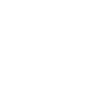 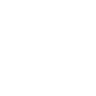 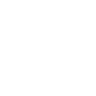 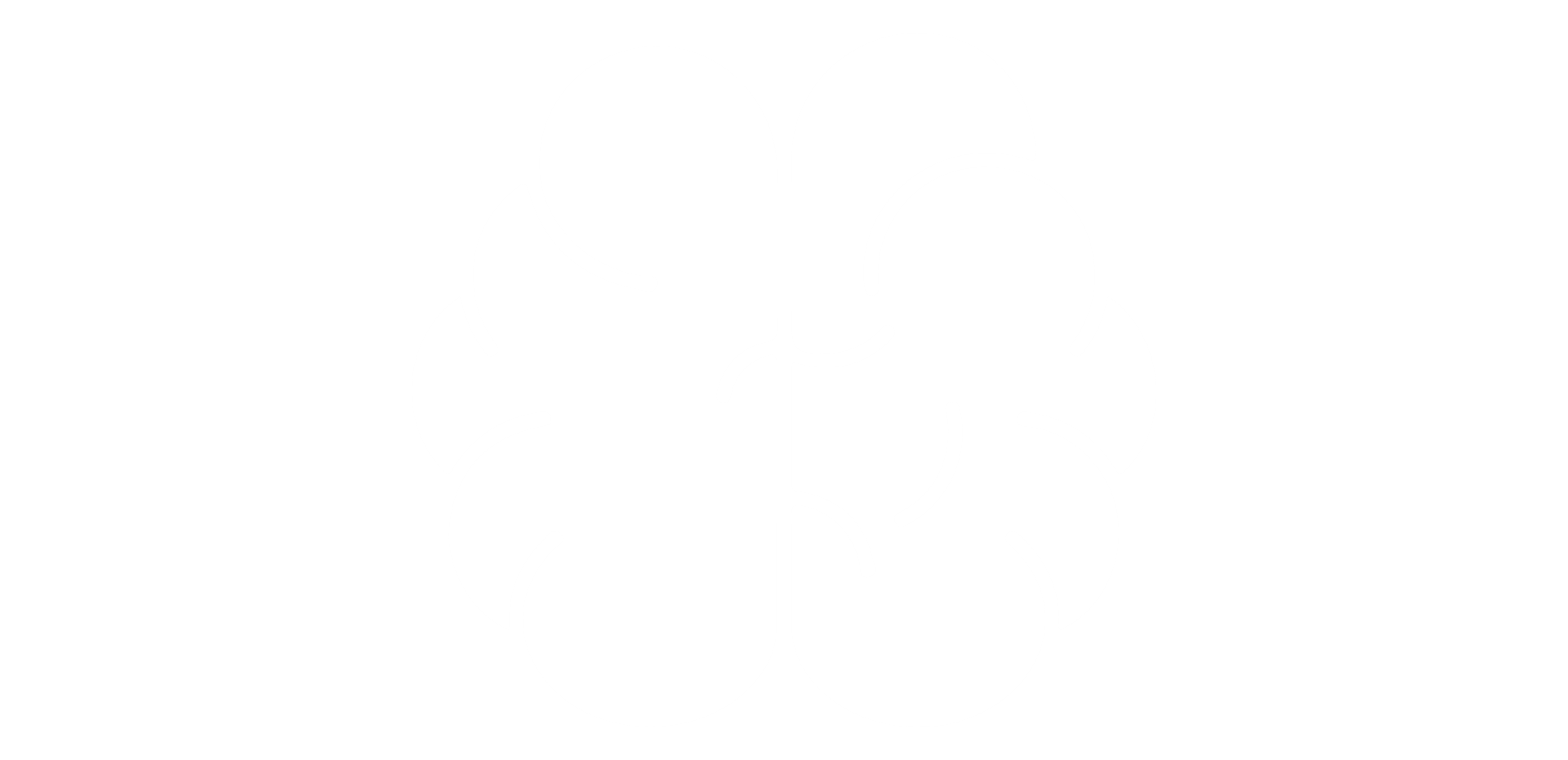 Practice
Worked Example
Your Turn
@alcmaths
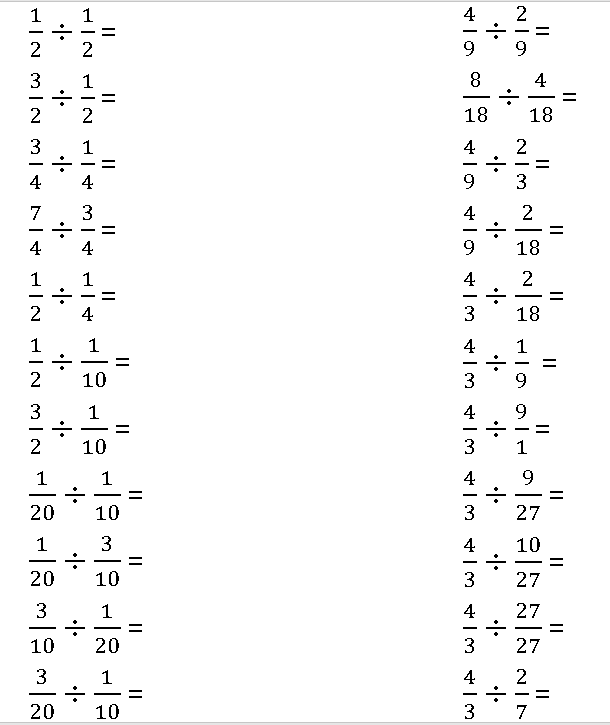 @alcmaths
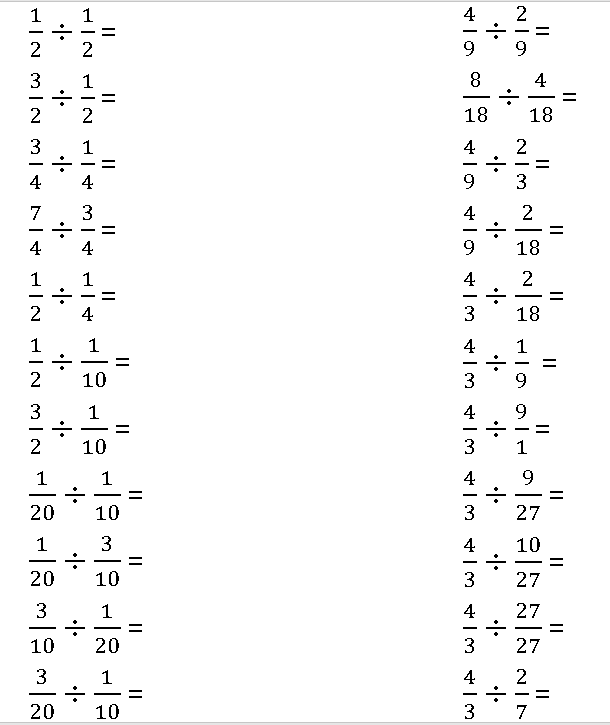 @alcmaths